Sitzung des Vorarlberger Monitoringausschuss - Inklusion in den Gemeinden Vorarlbergs15 Jahre UN-Konvention über die Rechte von Menschen mit Behinderungen
Anwältin für Gleichbehandlungsfragen für Menschen mit Behinderungen
Mag.a Christine Steger
ÜBERBLICK I
Ratifizierung – Erfüllungsvorbehalt
Die Konvention kann in Österreich nicht direkt angewendet werden
Staatenprüfung 2013
Österreich muss Fragen beantworten, was es getan hat für die Konvention
10.01.2024
Anwältin für Gleichbehandlungsfragen für Menschen mit Behinderungen
2
ÜBERBLICK II
3) Aktuelle Gesetzeslage ≠ UN-BRK
Die Gesetze sind noch nicht gut genug
4) Staatenprüfung 2023
Österreich muss wieder Fragen beantworten
5) Handlungsempfehlungen
Österreich bekommt Hausaufgaben
10.01.2024
Anwältin für Gleichbehandlungsfragen für Menschen mit Behinderungen
3
1) Einführung – Ratifizierung
26. Oktober 2008 tritt die Konvention in Kraft

Erfüllungsvorbehalt:

Die Konvention kann in Österreich nicht direkt angewendet werden

Alle Gesetze müssen auf die Konvention ausgerichtet werden
10.01.2024
Anwältin für Gleichbehandlungsfragen für Menschen mit Behinderungen
4
2) Erste Staatenprüfung 2013
Themen:
Bildung
Alle Kinder müssen gemeinsam in die Schule gehen

Abbau von Institutionen
Niemand muss in einer WG oder einer Einrichtung leben

Kompetenzverteilung und Föderalismus
In jedem Bundesland gibt es andere Regeln. Das ist nicht gut für Menschen mit Behinderungen.
10.01.2024
Anwältin für Gleichbehandlungsfragen für Menschen mit Behinderungen
5
3) Aktuelle Gesetzeslage ≠ UN-Konvention
Die Gesetze sind noch nicht gut genug:
schlechtere Bildungschancen
nicht genug Assistenz, nicht für alle Menschen
 Wohnheime und WGs
fehlende Barrierefreiheit auf allen Ebenen
„Arbeitsunfähigkeitsfeststellung“ nach der Schule
10.01.2024
Anwältin für Gleichbehandlungsfragen für Menschen mit Behinderungen
6
Wo sind die Baustellen?
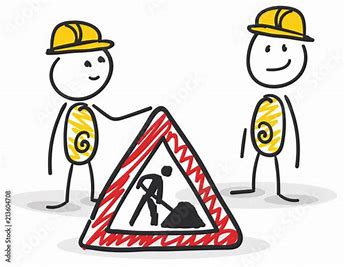 Staatenprüfung 2023Österreich muss wieder Fragen beantworten  
Was hat Österreich die letzten 10 Jahre getan? 
menschenrechtliches Modell von Behinderung
10.01.2024
Anwältin für Gleichbehandlungsfragen für Menschen mit Behinderungen
7
4) Zweite Staatenprüfung August 2023
„Zu den Menschen mit Behinderungen zählen Menschen, die langfristige körperliche, psychische, intellektuelle oder Sinnesbeeinträchtigungen haben, die sie in Wechselwirkung mit verschiedenen Barrieren an der vollen und wirksamen Teilhabe, gleichberechtigt mit anderen, an der Gesellschaft hindern können.“

https://broschuerenservice.sozialministerium.at/Home/Download?publicationId=19
10.01.2024
Anwältin für Gleichbehandlungsfragen für Menschen mit Behinderungen
8
5) Handlungsempfehlungen des UN-Fachausschusses August 2023 II
Der Fachausschuss hat für alle Bereiche aus der Konvention Hausaufgaben verteilt.

Menschen mit Behinderungen müssen überall in Österreich gut leben können.

In allen Bundesländern, Städten und Gemeinden.
10.01.2024
Anwältin für Gleichbehandlungsfragen für Menschen mit Behinderungen
9
Konkrete Handlungsfelder für Gemeinden:
Arbeit/Beschäftigung
Bildung
Freizeit
Wohnen
Mobilität
Gesundheit 
Barrierefreiheit
Teilhabe
10.01.2024
Anwältin für Gleichbehandlungsfragen für Menschen mit Behinderungen
10
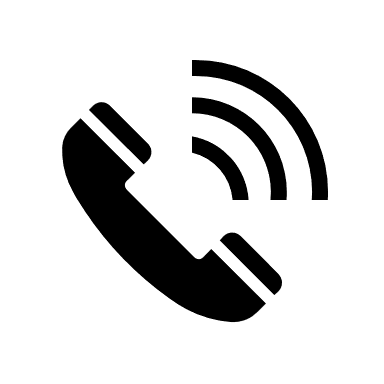 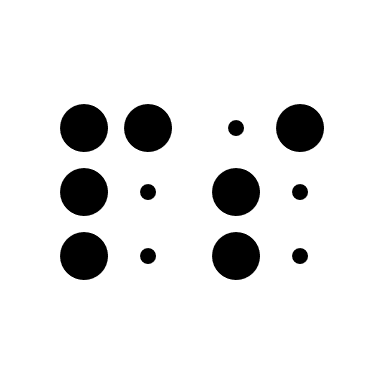 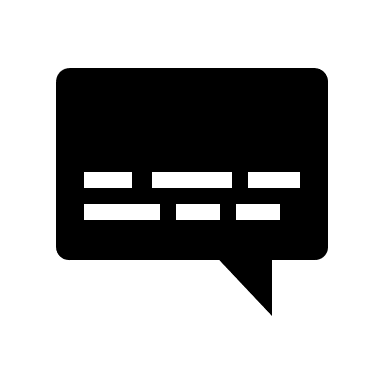 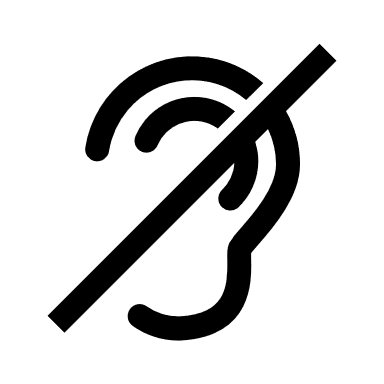 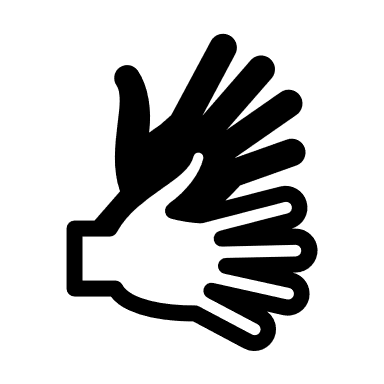 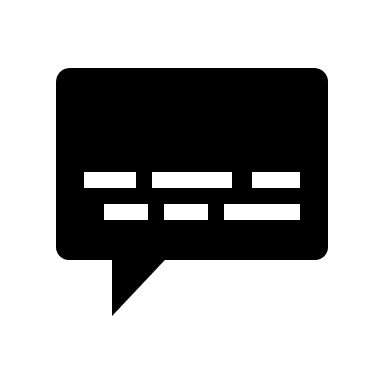 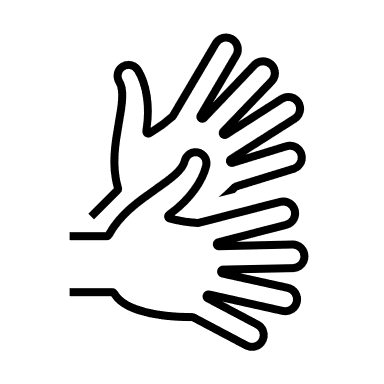 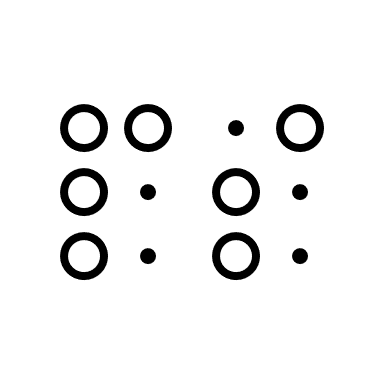 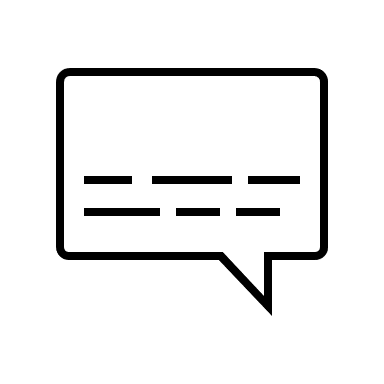 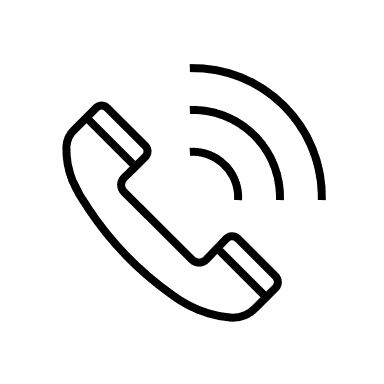 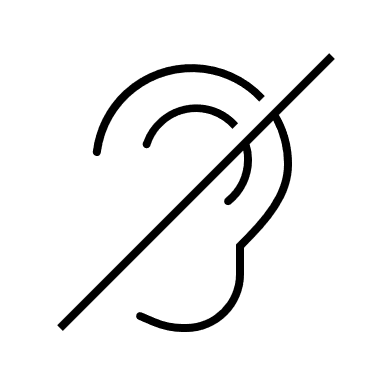 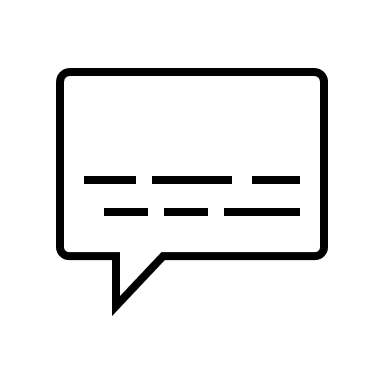 Vielen Dank für Ihre Aufmerksamkeit!
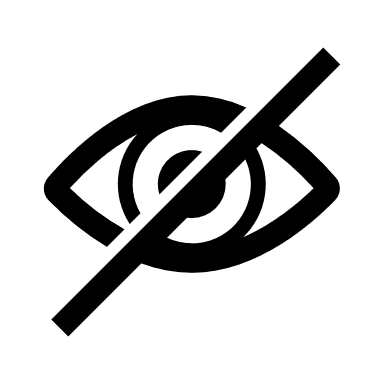 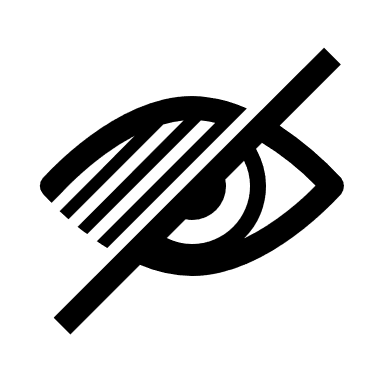 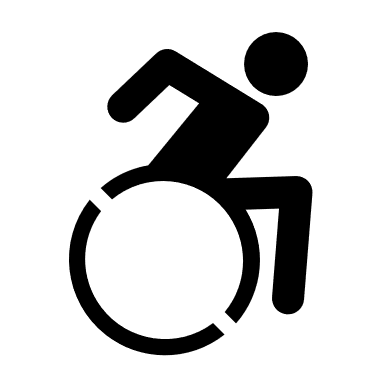 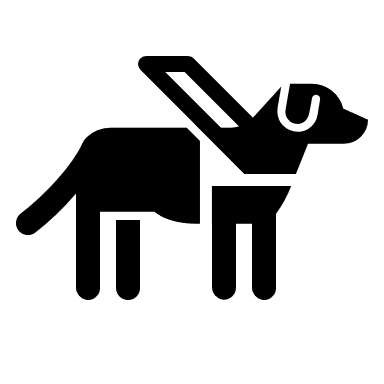 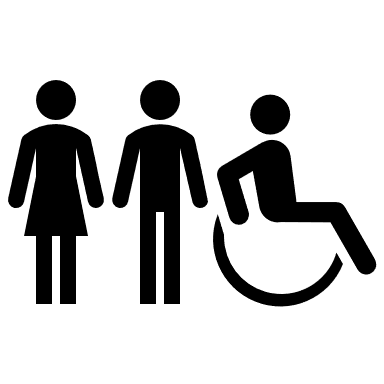 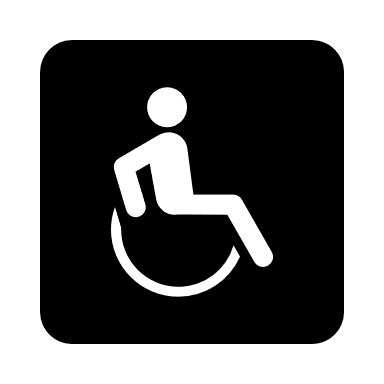 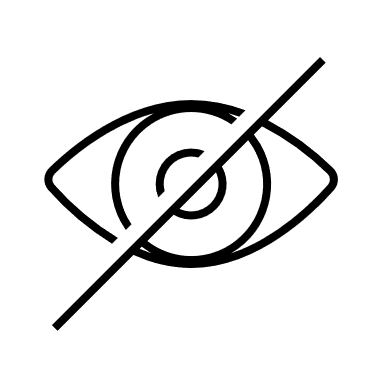 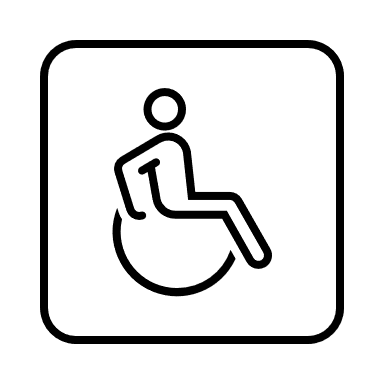 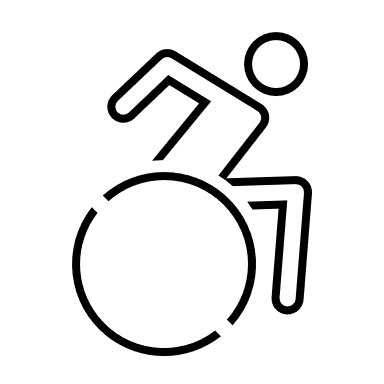 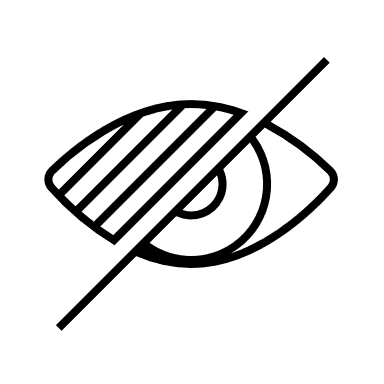 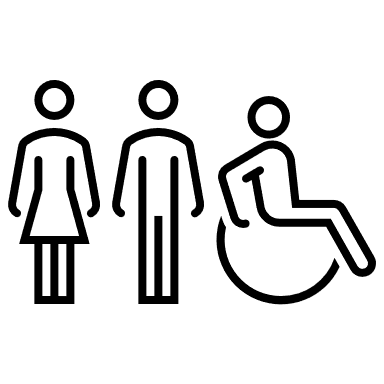 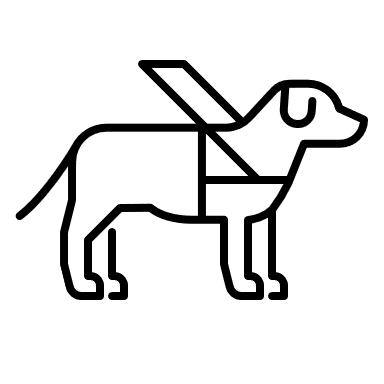 10.01.2024
Anwältin für Gleichbehandlungsfragen für Menschen mit Behinderungen
11